My Life Graph
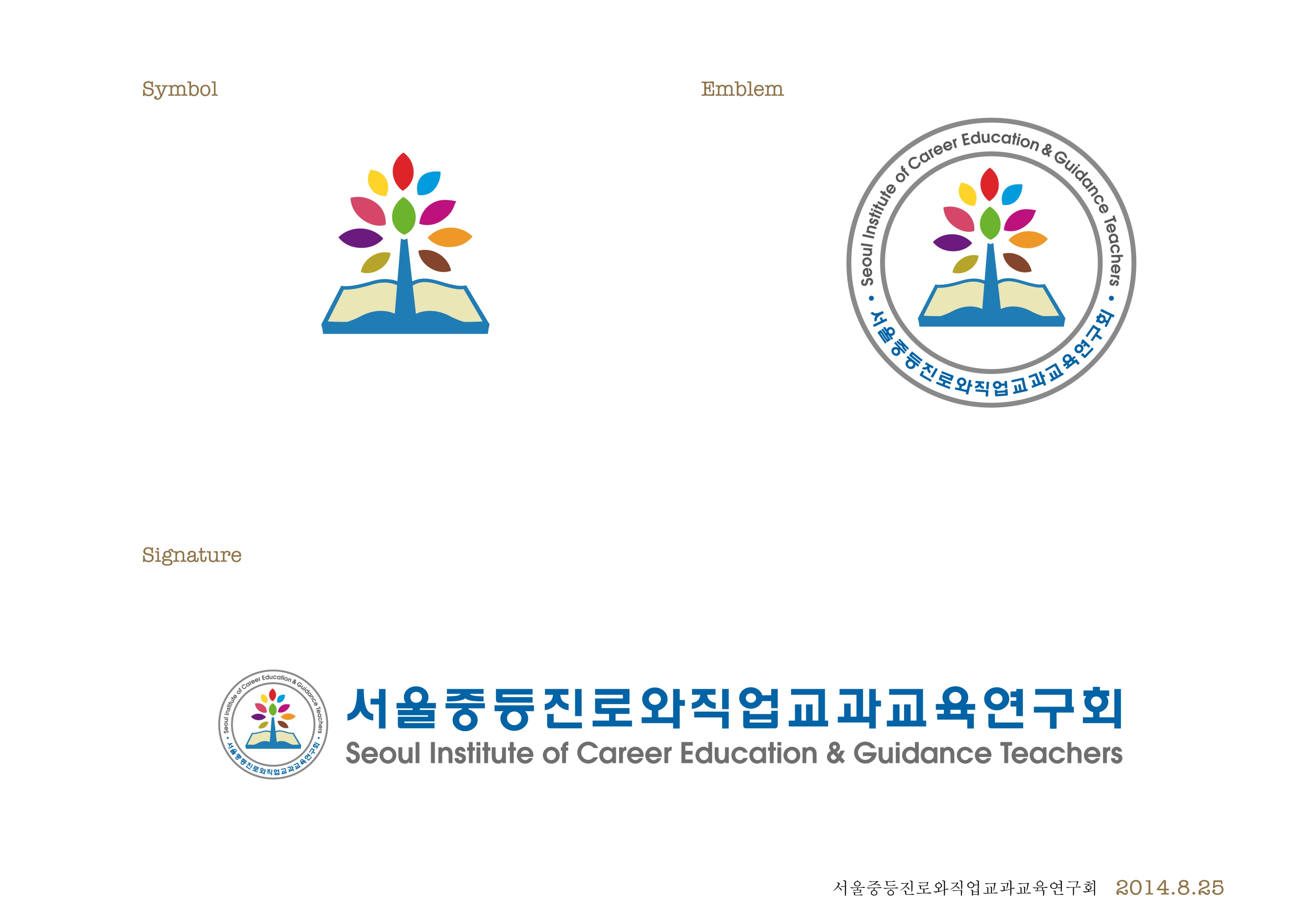 지금으로부터 20년 뒤, 
당신은 당신이 한 일보다 하지 않은 일 때문에 후회할 것이다
Copyright

본 자료는 동그라미재단의 지원으로 개발되었으며, 저작권과 일체의 사용권리는 “서울중등진로와직업교과교육연구회“에 있습니다.
Creative Commons License의 "저작자표시-비영리-변경금지(CC BY-NC-ND)"에 따라 비영리 목적의 경우 사용 가능합니다.
http://creativecommons.org/licenses/by-nc-nd/4.0/
‘인생이 아름답다’고 생각하십니까
삶이 편안한 때가 있습니다
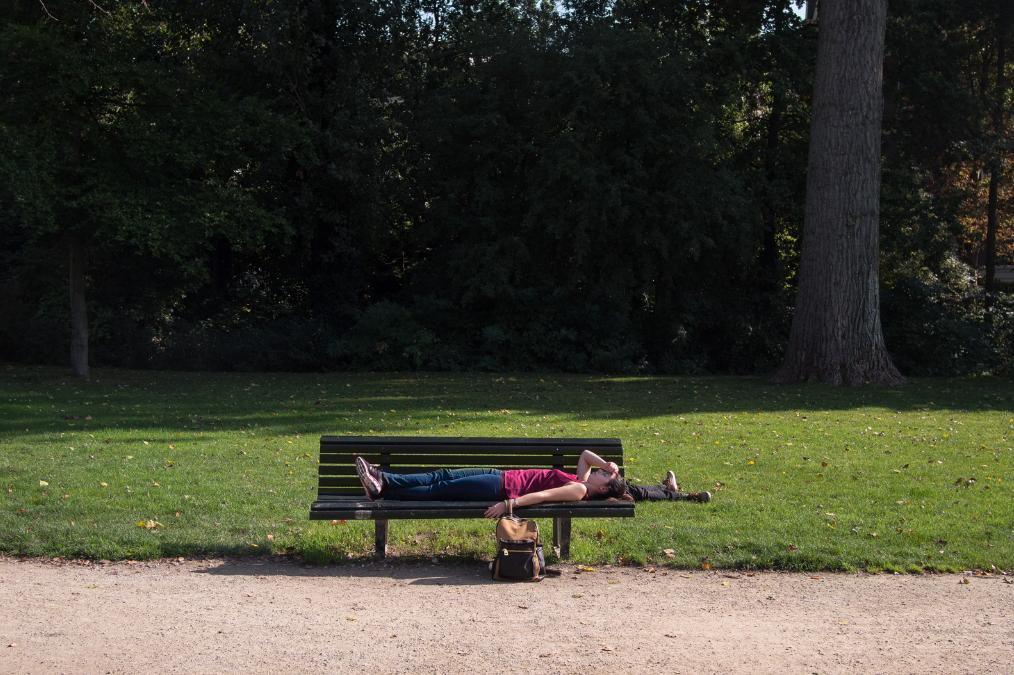 내 인생에 비가 오는 때도 있습니다
몇 살 쯤 되면 사는 게 쉬워질까요
세상에 휘둘리지 않는 사람도 있습니다
당신은 몇 살까지 사실 것 같나요
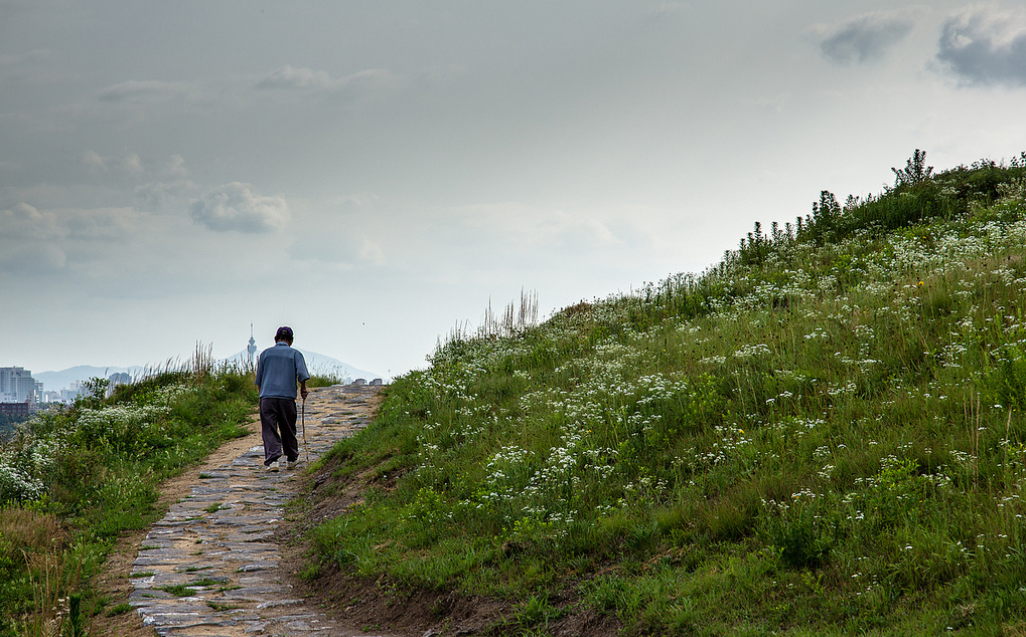 점점 더 오래오래 삽니다
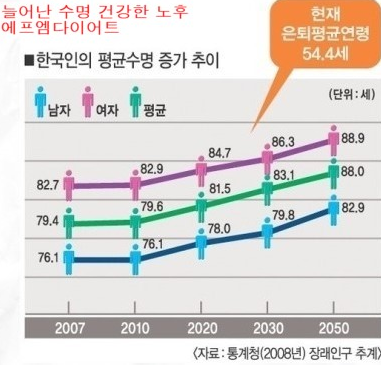 삶의 전체적인 계획이 필요합니다
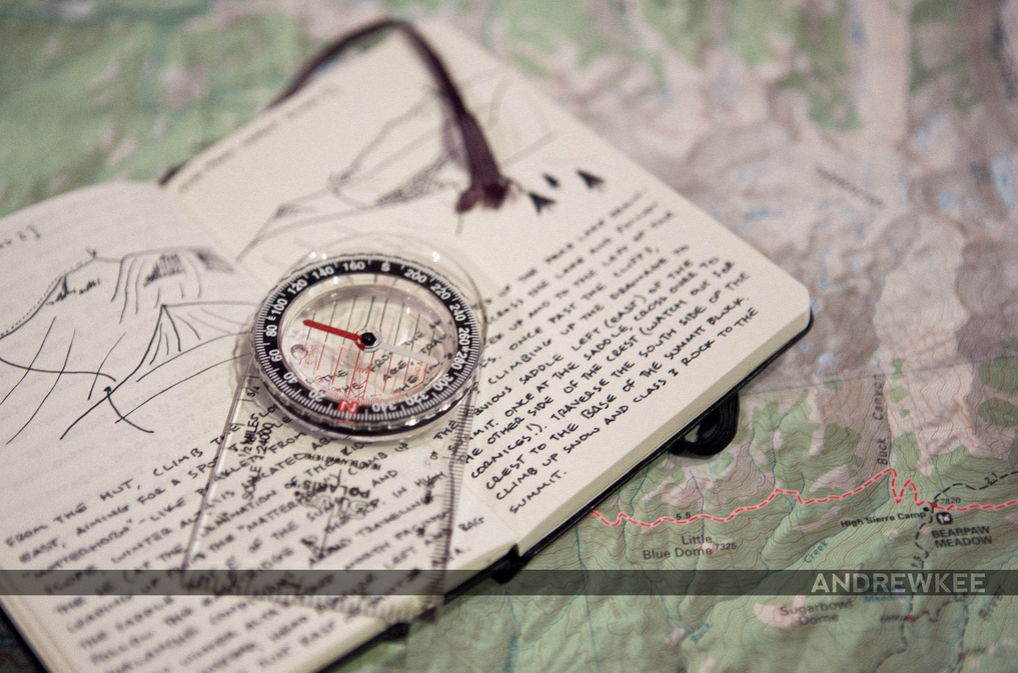 세상은 당신을 향해 열려있는 때가 많습니다
삶의 일정부분은 분명 타인을 위한 것입니다
부정적인 태도를 가진 사람은 자신에게 온 기회를 놓치는 반면
긍정적인 태도를 가진 사람은 눈을 크게 뜨고 수많은 기회를 포착합니다
기 업 가 정 신
나는 죽을 때까지 재미있게 살고 싶다 멋지게 나이 들고 싶은 사람들을 위한 인생의 기술 53
이것 그냥 이루어지는 것 아닙니다
재미없는 나이는 없습니다
물론 스무 살의 즐거움과 
마흔, 쉰 살이 되었을 때 
느끼는 삶의 즐거움은 전
혀 다릅니다. 

그러나 달라서 더 특별 하
고 가치가 있습니다.
<생애곡선> 들어보셨나요
<생애곡선>의 내용입니다
우리 진지하게 작성해봅시다